Leaving Cert English
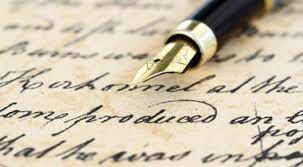 2023 Exam
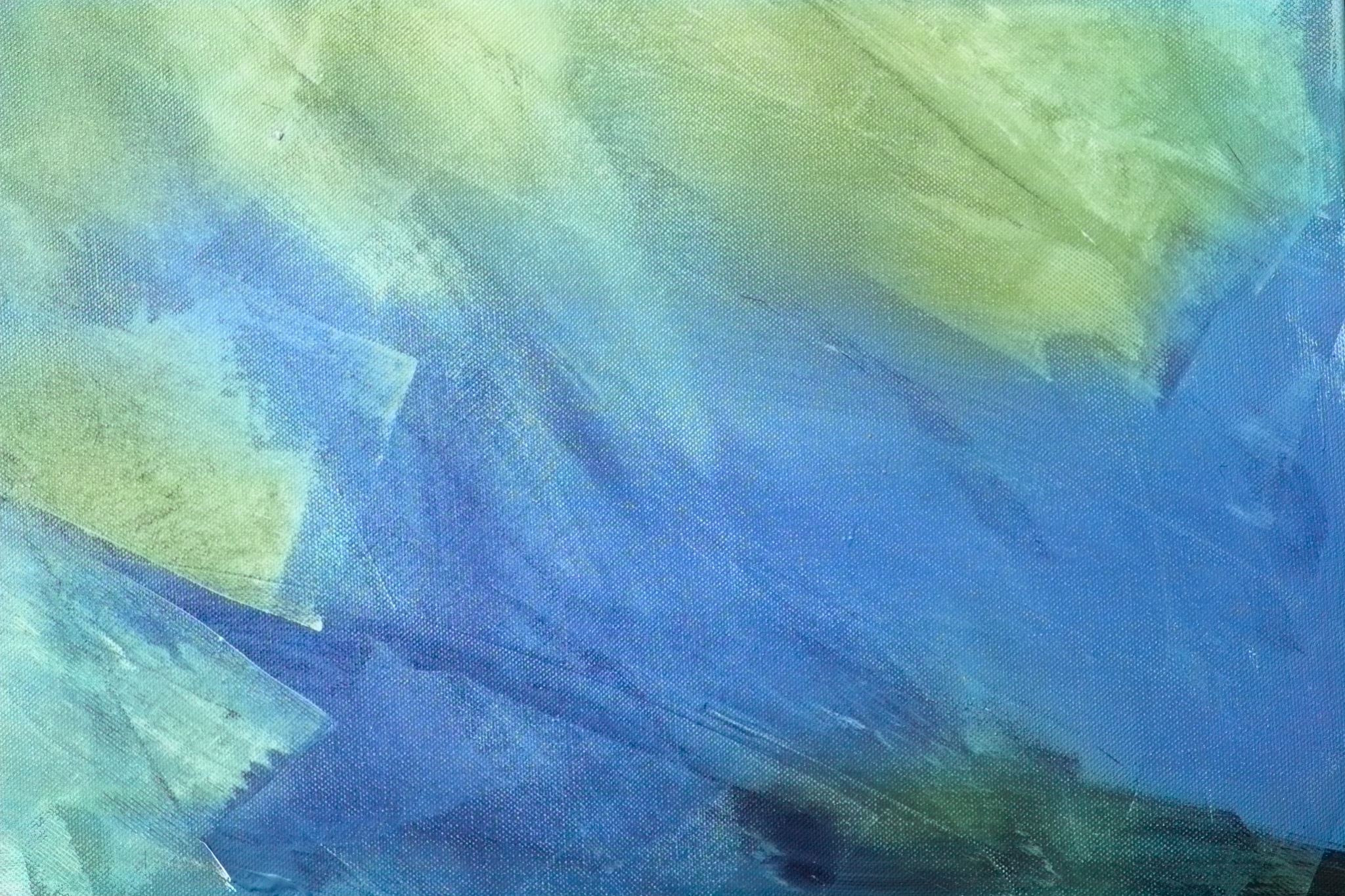 This is a SKILLS exam
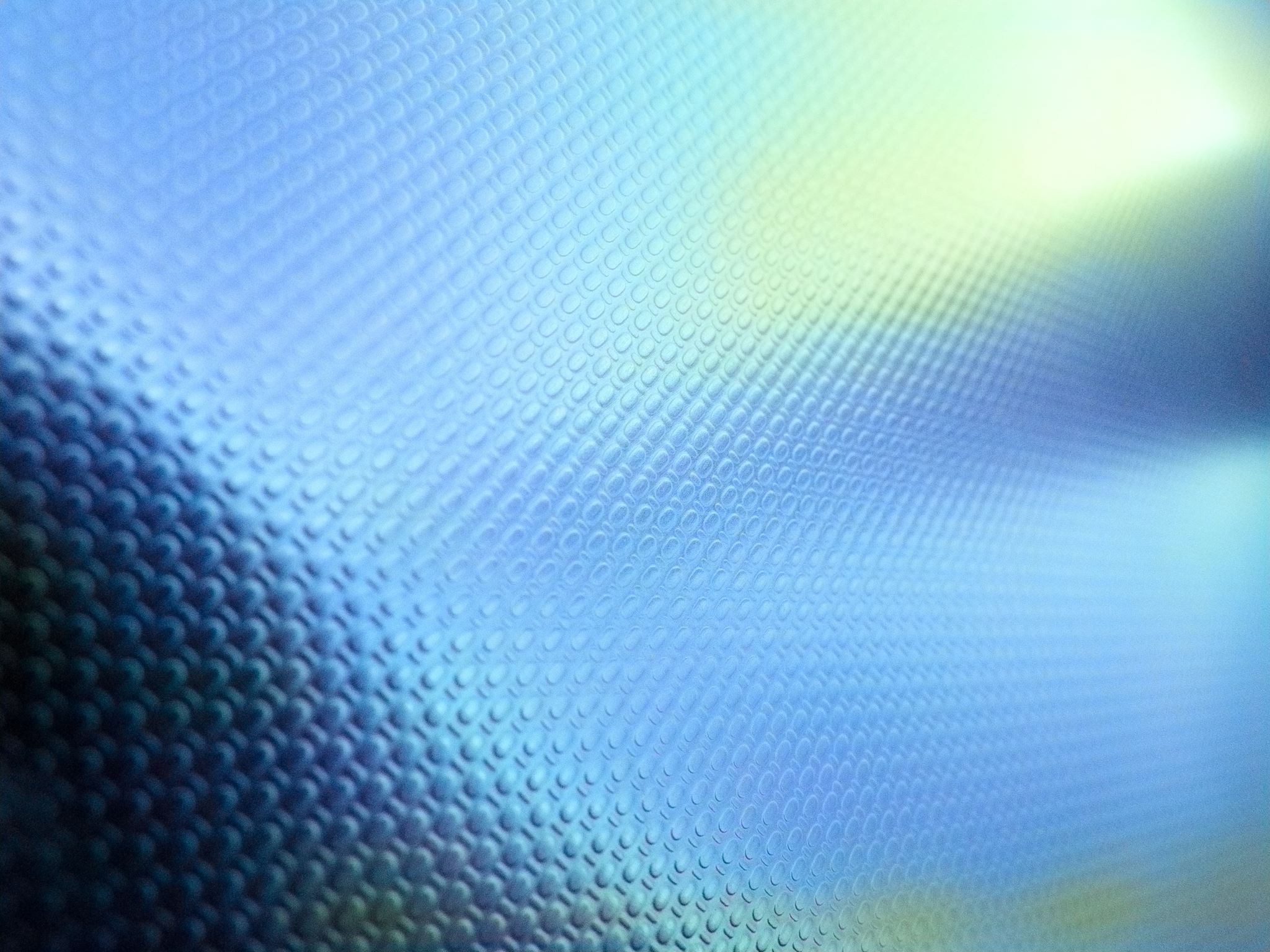 Marking Scheme - PCLM
Paper 1 – Language -200 marks
The curriculum states that you should be familiar with 5 Language Genres (types of writing). These are:
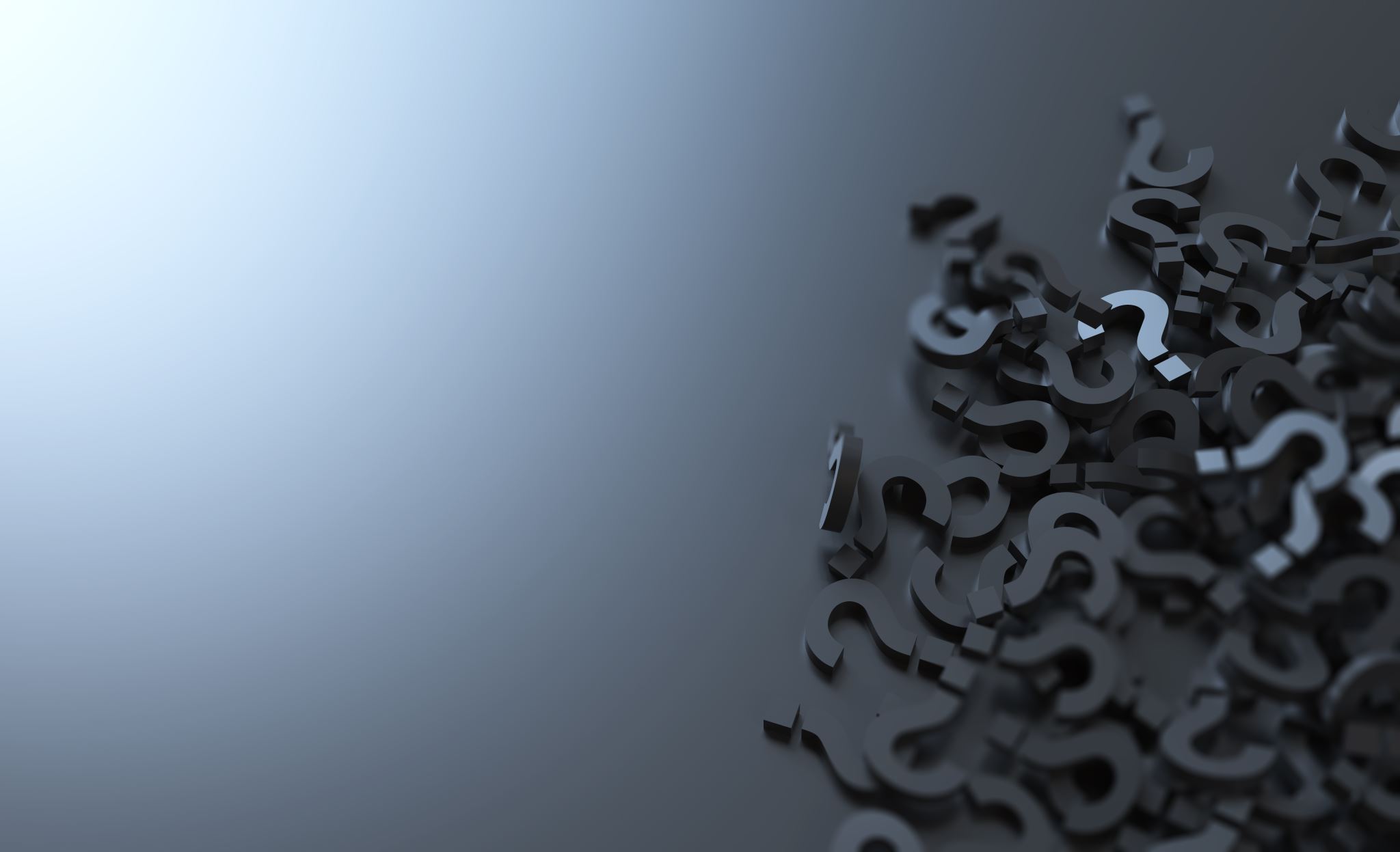 Reading Comprehension Questions (100m)
The exam contains 3 reading comprehension passages.
Each text is accompanied by 
A QA task which tests your analytical skills (50 m)
A QB task which tests your creative writing skills (50 m)

You will have to select and answer
1 QA
and 
1 QB
Reading Comprehension Questions
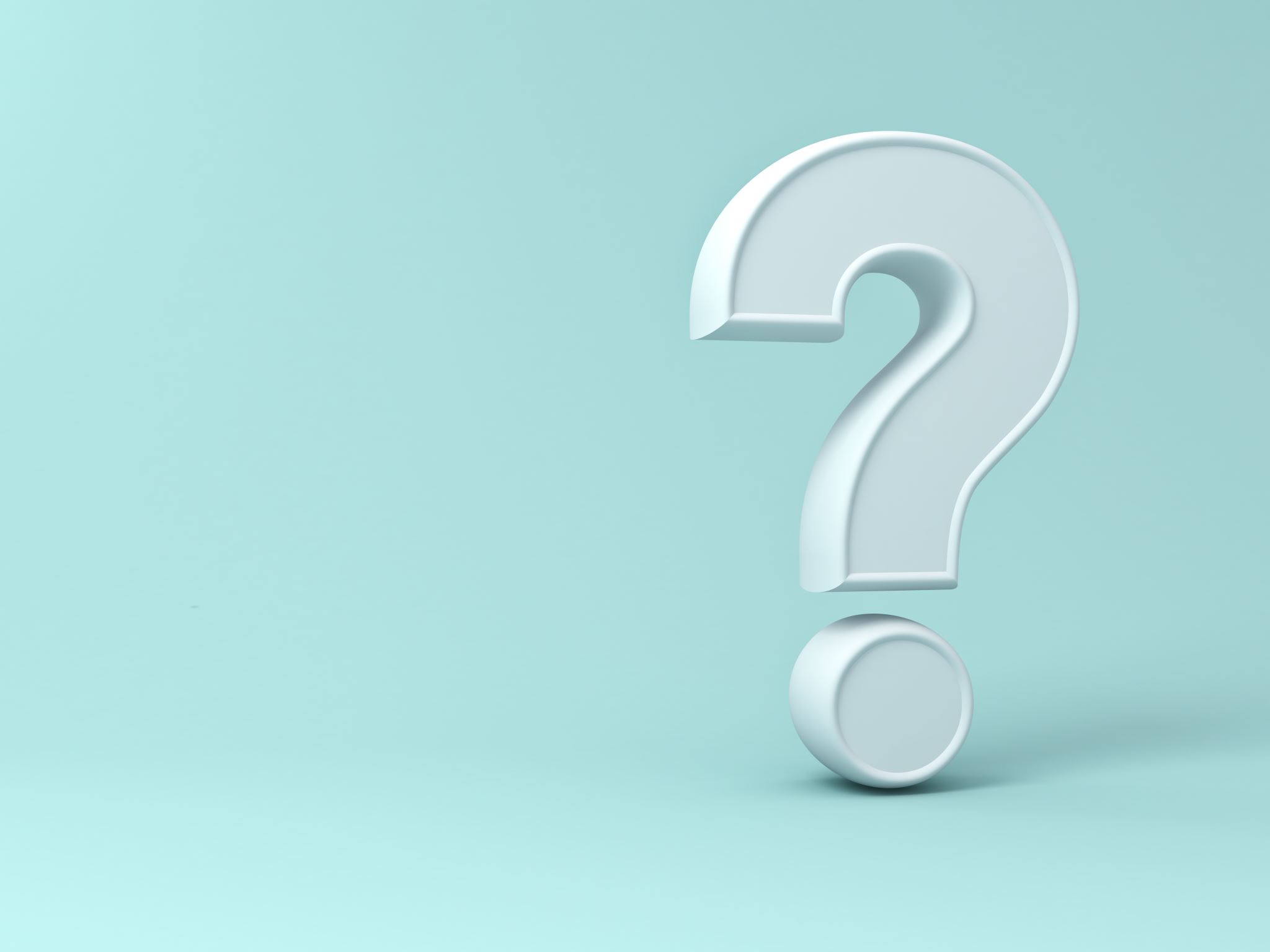 Reading Comprehension Questions
Expect Q(ii) to be the most challenging. In recent years, these questions have expected candidates to be imaginative. These questions often do not require direct reference to the attached Reading Comprehension passage.
Example:
With reference to a Shakespearean play you have studied for your 2019 Leaving Certificate course, identify an image, moment or episode that revealed something to you about “ourselves now”. Explain the insight(s) you gained about “ourselves now” from engaging with this image, moment or episode.
Comprehension QB - 50m = 12.5%
Questions will also usually contain a list of tasks that must be addressed across the response.
The key here is to be 
Accurate
Consistent
Imaginative
Concise
Example:
In TEXT 1, Jeanette Winterson extols the virtues of the arts, arguing that artistic activities are beneficial both for individuals and for society in general. She also gives her views on the relationship between art and money. Write an opinion piece, suitable for publication in a broadsheet newspaper, in which you extol the varied virtues of sport, put forward a reasoned argument to persuade readers that sport benefits both individuals and society, and give your views on the appropriate relationship between sport and money
Composition – 100m = 25%
The style of writing is the most important criteria for assessment.
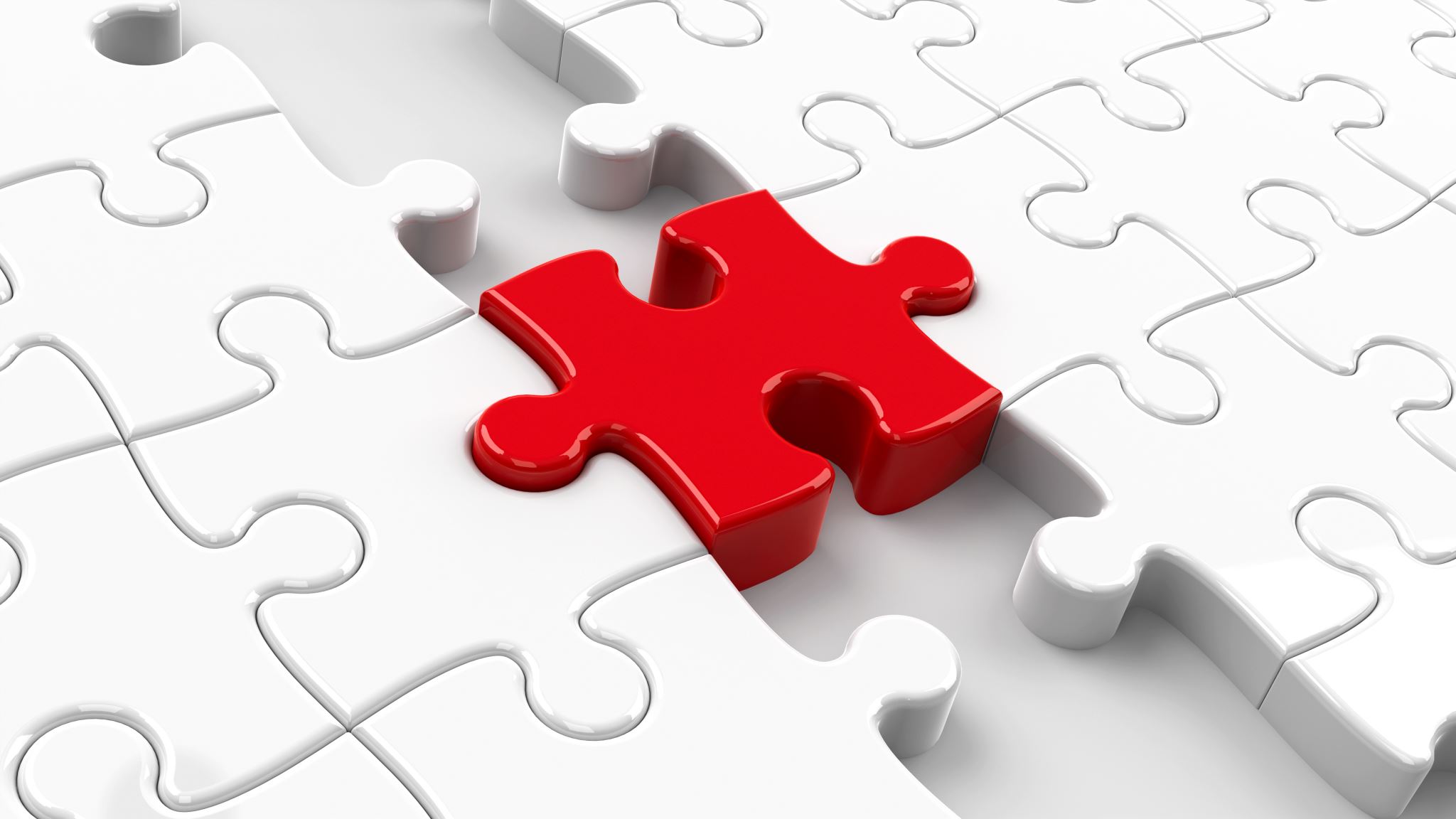 Assessment of the Composition
The marking schemes very clearly lay out the expectations related to each style of essay and should be studied closely.
The quality of language and expression will be closely examined in this task above all others.
The expectation is that the candidate will display a strong understanding of the particulars of the selected genre and will write in an articulate and clear style.

Imagination and Originality are key factors in a successful composition.
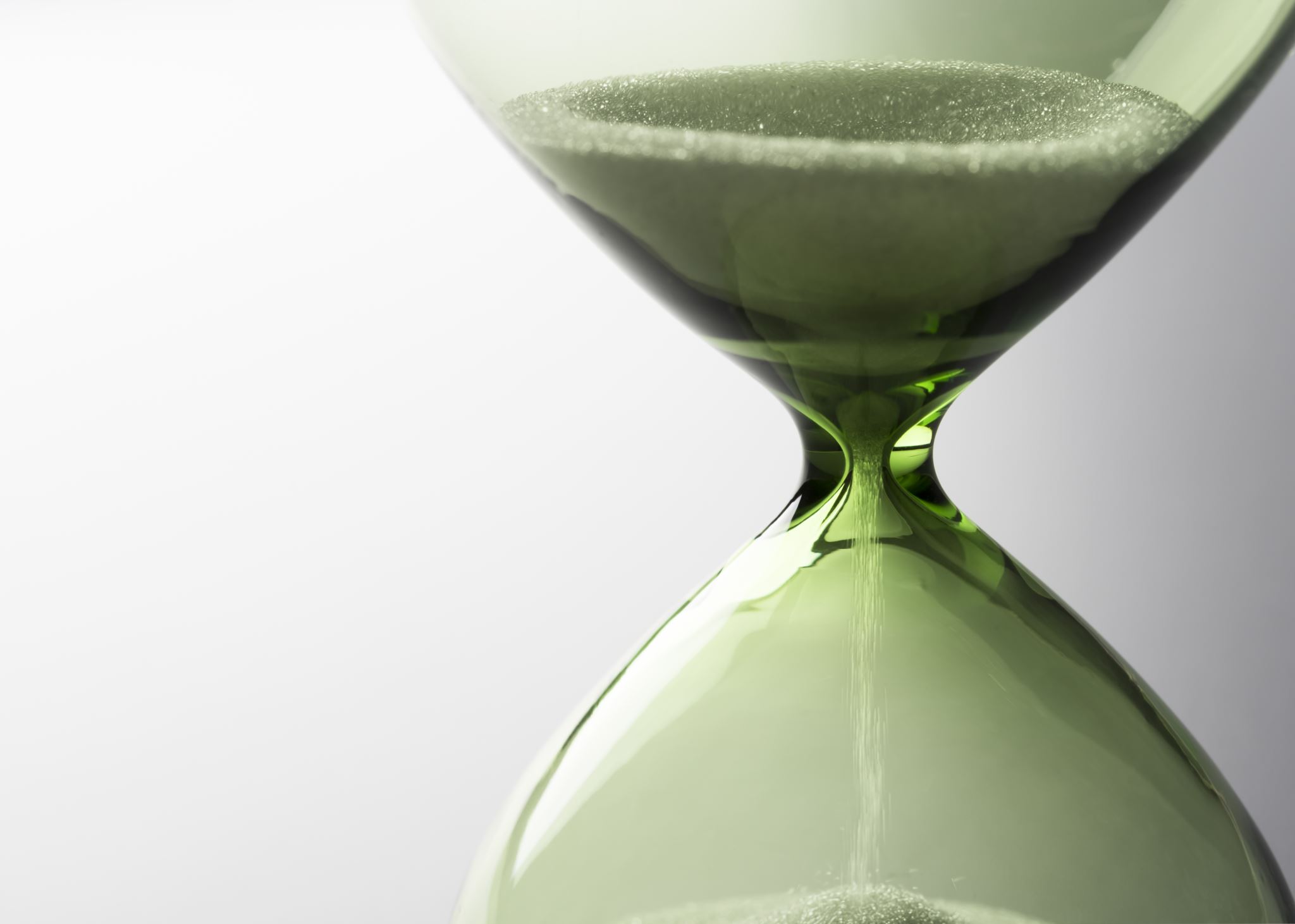 Paper 2 - Literature  200marks 200 minutes
Time management:
One hour per essay
and 
20 minutes on Unseen Poetry

Answer tasks in any order...
The Single Text
Expectations
The Comparative
General Overview
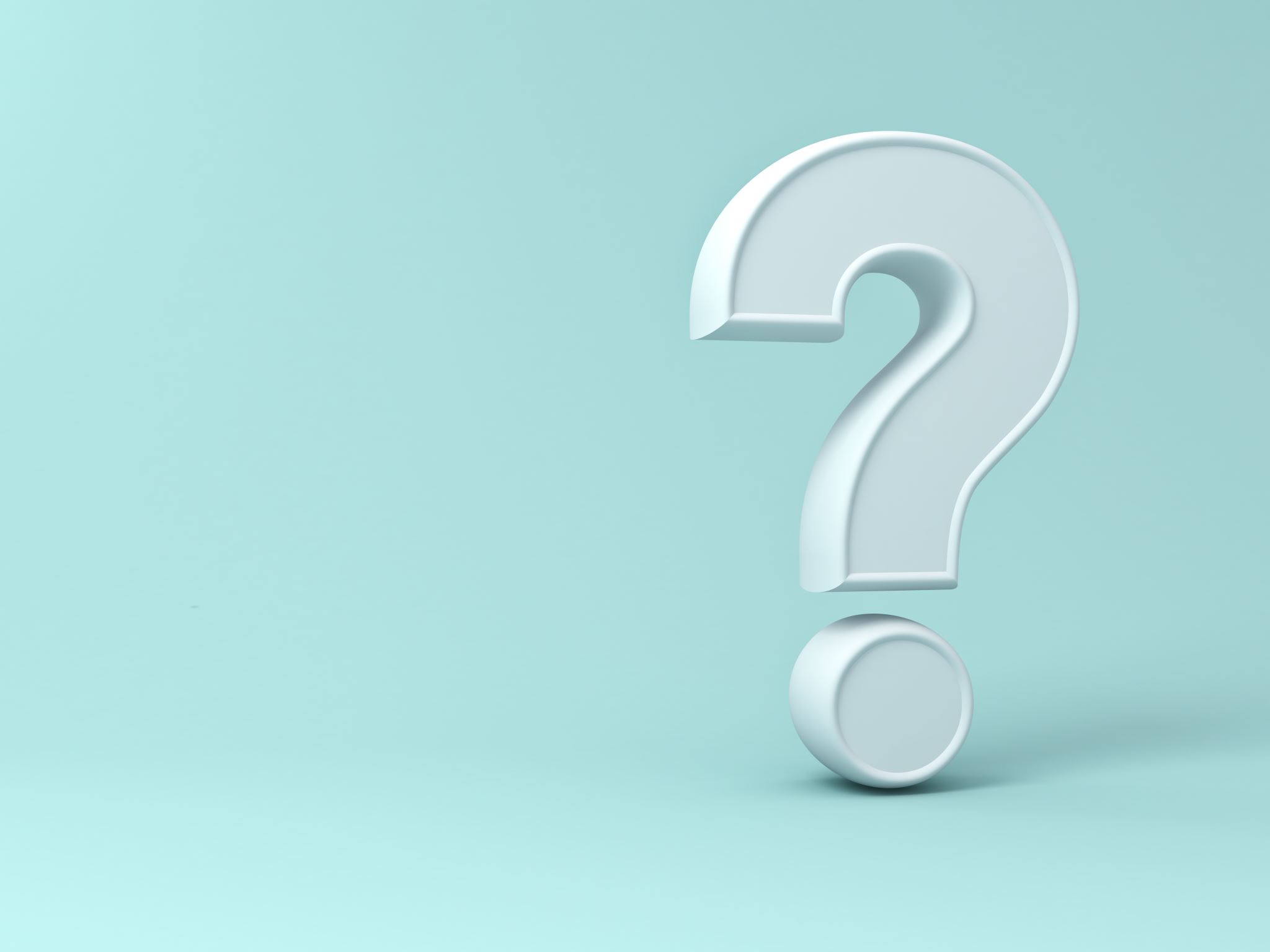 Expectations
Answers will
 
Be written in the comparative spirit
Display a detailed knowledge of the selected texts
Avoid paraphrasing / narrating the selected texts.
 
When writing a Comparative answer, ensure you clearly identify your selected texts before you begin to write. The list technique is a very effective way to do this.

Try to develop 3-4 points in a thoughtful and analytical style.
Studied Poetry: Poets Prescribed for Higher Level 2023
Expectations
A good example if this comes from the 2020 Paper 2
Emily Dickinson 
Discuss how Dickinson’s unique approach to language, and the balance between beauty and horror in her imagery, help to relieve some of the darker aspects of her poetry. Develop your response with reference to the poems by Emily Dickinson on your course. 

Adrienne Rich
Discuss how Rich makes effective use of a variety of characters, often in dramatic settings, to probe both personal issues and wider social concerns in her poems. Develop your response with reference to the poetry by Adrienne Rich on your course.
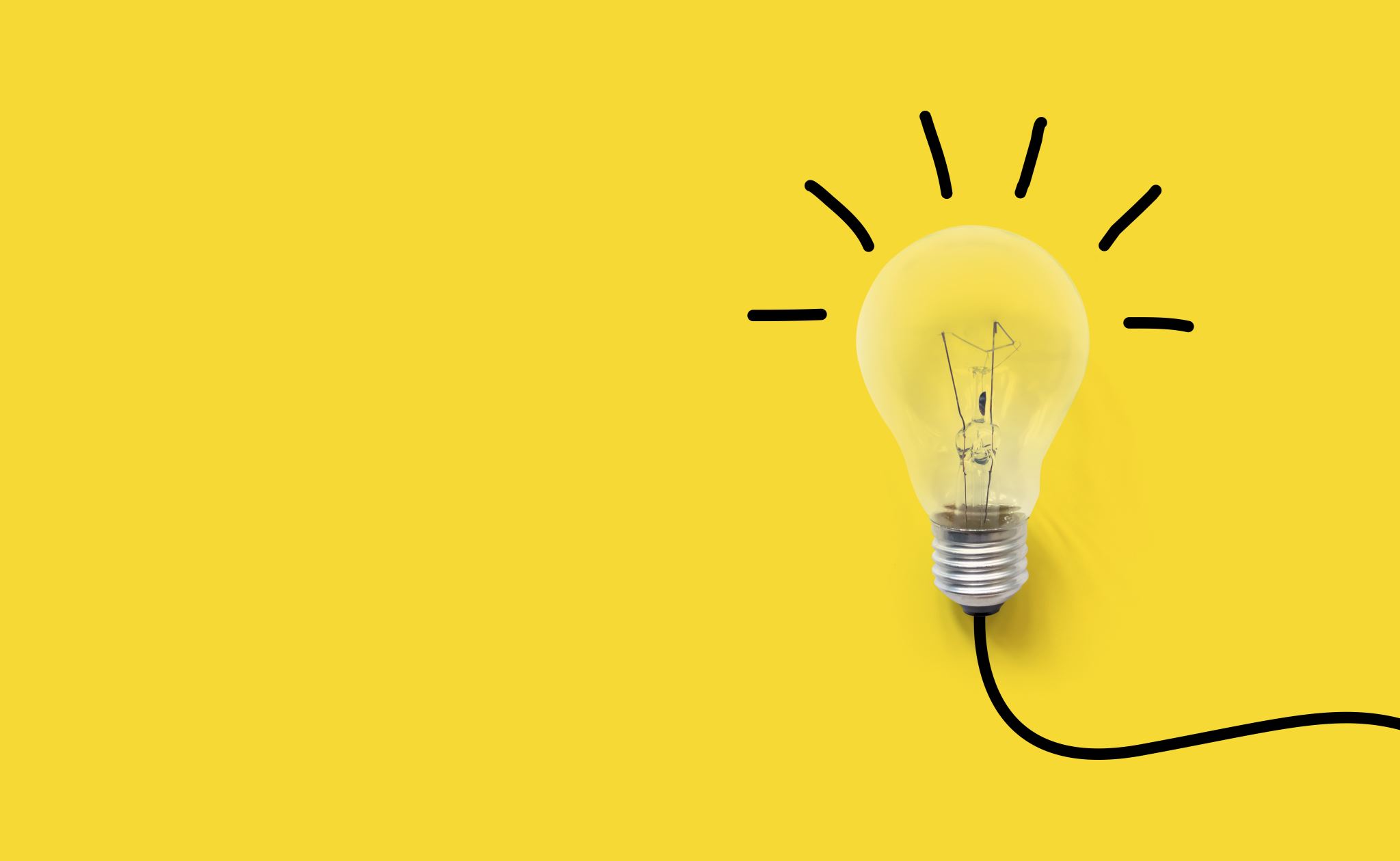 Aims for 5th Year
Establish a strong understanding of
Essay-writing skills
The characteristics of narrative, persuasive, argumentative and personal writing
The ingredients of an effective personal essay, speech and discursive essay
Macbeth’s plot, characters and key quotes 
The three comparative modes
4 poems by each of Patrick Kavanagh, Derek Mahon and John Donne